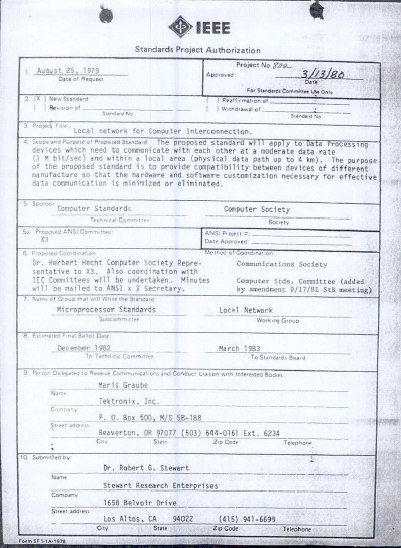 March 2016IEEE 802LMSCdraft02
1
802 LMSC Executive CommitteeOpening Meeting	08:00AM-10:00AM
2
4.00 IEEE Support Staff
Michelle Turner	Editor
Kathryn Bennet	Technical Program Operations
Jonathan Goldberg Technical Program Operations
Jodi Haasz 	Fellowship Program
3
4.01 Meeting Fee Waivers
Invited Guests
Richard Burbridge	Chair of 3GPP RAN2 (Intel)
Sasha Sirotkin	Rapporteur of the 3GPP LWA work item (Intel)
Philippe Reininger	3GPP RAN3 chair (Huawei)

EC Motion: Approve waiving the registration fee for the above Invited GuestsMover: 	Seconder:	 	
	__Y/__N/__A
4
5.01 Chair’s Announcement
Chair’s opening remarks
tbd
5
5.011 March Elections
Prior to opening EC meeting
802 chair candidates to notify EC Recording Secretary
Nikolich’s proposed slate of appointed EC members
1st VC Path Thaler, 2nd VC James Gilb, Exec Secy Jon Rosdahl, Rec Secy, John D’Ambrosia, Treasurer, Clint Chaplin, Member Emeritus, Geoff Thompson
Prior to closing EC meeting
WG and TAG officer elections to be held (remember to record vote counts)
Letters of endorsement for all potential EC members must be on file
During closing EC meeting
Report numerical results of WG/TAG officer elections
Confirmation of individuals elected to WG and TAG officers
802 chair election
Confirmation of individuals to 802 appointed positions
6
5.012 Interim EC telecon June meeting notice
Interim EC meeting scheduled for 
07JUN 1-3PM ET
7
5.02 SA BoG Update
BoG meeting 3,4 FEB2015
SA strategic plan goals revision approved
Vision: Be a world-class Standards Development Organization
Mission: Provide a high quality, market relevant standardization environment, respected world-wide
Goal: Provide a globally open, inclusive, and transparent environment for market relevant, voluntary consensus standardization, supported by: Global Presence, Financial Sustainability, Being a Learning Community
IEEE BoD
The IEEE 5G Steering Committee formed
Mission and Charter are pending
8
5.03 SA Standards Board Actions
Project Authorization Approvals

New Projects: 	P802.3ca, P802.3cb, P802.15.4t, P802.15.4u, P802d, P802.1CQ

Modified PAR: 	P802.15.3d

Revisions:	none

Reaffirmations: 	none

Corrigendum:	 P802.1BA-2011/Cor 1 

Withdrawals: 	P802.16.3

Extensions:	none

Other:		none
9
5.03 SA Standards Board Actions
Standards Ratification Actions

New Standards: 	 802.1AS-2011/Cor 2/Draft 3.0, 802.1Q-2014/Cor 1/Draft D1.1, 802.1Qbv/Draft D3.1

Revised Standards: 802.15.4/Draft P802.15.4-Revc-D01 

Reaffirmations: 	none

Corrigendum: 	none

Extensions:  	none

Withdrawals:  	none

Other Notes: 	see Agenda Item 5.143 Treasurers report on Financial Reporting, 802 is 		in full compliance with the JUN2015 SASB directives
10
5.04 LMSC Email Ballot Recap
open date	          topic			yes/no/abs/dnv*	result
20NOV	Approve 802.3bw 100BASE-T1 pr	12/00/01/03	pass
19JAN	Approve 802 response to FCC NPRM	13/00/01/02	pass
22JAN	Approve 802 liaison to WFA		12/01/00/03	pass
22JAN	Approve 802 liaison to 3GPP		10/00/00/06	pass
25JAN	Approve establishing a 5G/IMT-2010 SC	13/00/00/03	pass
26JAN	Approve 802.3br to Sponsor Ballot	11/00/00/05	pass
28JAN	5 day 802.3 liaison to ITU-T review	no objections	pass

*802 chair is counted as DNV unless his vote is required

Please remember to use shorter headers for EC email ballots!
11
5.05 EC Affiliation Update
12
5.05 EC Affiliation Update
Changes in affiliation among EC members from previous slide?
13
5.06 Cross-802 Topics
14
5.07 Drafts to Sponsor Ballot
802.01: none.
802.03: P802.3bu Power over Data Lines (conditional).
802.11: none..
802.15: P802.15.10 Layer 2 Routing (conditional)..
802.16: none..
802.17: transfer all 802.17 standards to inactive status,
802.19: none..
802.21: none.
802.22: none.
802.24: none.
15
5.08 Drafts to RevCom
802.01: tbd.
802.03: P802.3bp 1000BASE-T1, P802.3bq 25/40GBASE-T, P802.3by 25Gbps Ethernet; all conditional..
802.11: none..
802.15: 802.15.3 REVa..
802.16: none..
802.19: none..
802.21: none.
802.22: none.
802.24: none.
16
5.09 Draft Documents to EC Ballot
802.00: tbd.
802.01: none.
802.03: tbd.
802.11: none..
802.15: liaison to China WGs for Sensor Networks and IoT.
802.16: none..
802.18: tbd.
802.19: liaison to 3GPP/LAA, SG formation press release.. 
802.21: none.
802.22: none.
802.24: tbd.
802/JTC1 SC: tbd.
802/ITU SC: tbd.
802/IETF SC: tbd.
802/Wireless Chairs SC: tbd.
17
17
STDs due for 10 yr maintenance by DEC15
none
18
5.10 Draft PARs to NesCom
802.1Qcr Amendment: Async Traffic Shaping
802.3bs Amendment: 200/400Gbps PAR modification
802. 3bt Amendment: DTE Power PAR modification
802. 3cc Amendment: 25Gbps over Single-Mode Fiber
802. 3cd Amendment: 50/100/200Gbps Physical Layers
802. 15.12 Amendment: Upper Layer Interface (ULI)
802.15.4v Amendment: Usage of Regional Sub-GHz bands
802. 16s Amendment, Fixed and Mobile Wireless Access in Channel Sizes up to 1.25 MHz
802.16 Revision PAR under Maintenance P&P,
Withdrawal request: none
19
5.11 Pre-PAR activity
20
5.12 EC Action Item recap
Open Action Items from July 2015 Plenary
Nikolich- Appoint Assistant 802 Treasurer
Open Action Items from Jan 2016 Workshop
TBD/D’Ambrosia
Open Action Items from Feb 2016 EC telecon
TBD/D’Ambrosia
21
5.13 802 Task Force
802 Task Force Thurs 10:30AM-12:30 (room: Milan 2101 AB)
Tentative agenda 
Open portion of meeting:
Clarification of Indemnification Policy update, 10 min, Nikolich
IEEE SA staff update, 15 min, tbd
Any other business?
Action item review, 5 min, Nikolich
Closed portion of meeting: 
Indemnification Policy discussion, 20 min, Nikolich
Adjourn
22
5.33 3GPP update
Steve Shellhammer
23
5.50 EC meetings for the week(draft01)
Sunday 19:30-21:30 (tentative)	LMSC Rules Review (Milan 2101 AB)

Mon 8:00-10:00		Opening Executive Committee meeting (Sicily 2403)
Mon afternoon		open		
Mon 18:00-22:00		no tutorials this sessionMon 19:30-21:30		5G/IMT2020 Standing Cmte (Florence 2202)Tue 8:00am-8:30 (tentative)	802/IETF Standing Committee (Milan 2101)
Tue 13:30-15:30		802/JTC1/SC6 Standing Committee (Sicily 2402)
Tue 16:00-18:00		open
Tue 19:30-21:30		 5G/IMT2020 Standing Cmte (Florence 2202)
Wed 8:00-9:00		802/ITU Standing Committee (Sciliy 2401)
Wed 13:30-17:00		open
Thu 7:00-8:00		Plenary venue space allocation planning (Milan 2101)
Thu 8:00-9:00		Future venue planning (Milan 2101)
Thu 9:00-10:00		802 Chair’s Open Office hour (Milan 2101)
Thu 10:30-12:30pm		IEEE 802 Task Force (Milan 2010)
Thu 13:30-15:30 (tentative)	802/JTC1/SC6 Standing Committee (Bryan-Beeman A)
Thu 16:00-18:00pm		open
Fri 08am-noon		open
Fri 01pm-06pm		closing Executive Committee meeting (Sicily 2403)
24
Reports
P&P report			James Gilb
Treasurer report		Clint Chaplin
Esecy report		Jon Rosdahl
25
End of Opening EC Meeting
26